ỦY BAN NHÂN DÂN QUẬN TÂN BÌNHTRƯỜNG TIỂU HỌC CHI LĂNG
CHUYÊN ĐỀ 

Nếp nghĩ phát triển trong hoạt động trải nghiệm dạy - học

Tân Bình, ngày 13 tháng 11 năm 2018
Nếp nghĩ phát triển trong hoạt động trải nghiệm
1. Giới thiệu Hoạt động trải nghiệm 
2. Nếp nghĩ phát triển 
3. Dạy– học/Tổ chức hoạt động trải nghiệm (thực hành)
• Hoạt động trải nghiệm và chương Hoạt động 	    trình giáo dục phổ thông mới 
trải nghiệm 	• Giới thiệu bộ tài liệu Cùng Em              		    HOẠT ĐỘNG TRẢI NGHIỆM

Hoạt động trải nghiệm và chương trình giáo dục phổ thông mới 
• Hoạt động trải nghiệm là hoạt động giáo dục 
• Bắt buộc từ lớp 1 đến lớp 12  
• Tiểu học: Hoạt động trải nghiệm 
• THCS  và THPT: Hoạt động trải nghiệm, hướng nghiệp.
Hoạt động trải nghiệm 
1.  Hoạt động hướng vào bản thân 
2.  Hoạt động hướng đến xã hội 
3.  Hoạt động hướng đến tự nhiên  
Hoạt động giáo dục hướng nghiệp 

Phù hợp nhu cầu, đặc điểm học sinh, điều kiện của nhà trường, địa phương.

Hoạt động trải nghiệm được tổ chức trong và ngoài lớp học, trong và ngoài trường học.
Hoạt động trải nghiệm 
1.  Hoạt động hướng vào bản thân 
2.  Hoạt động hướng đến xã hội 
3.  Hoạt động hướng đến tự nhiên  
4. Hoạt động giáo dục hướng nghiệp 
• Sinh hoạt dưới cờ 
• Sinh hoạt lớp 
•  Hoạt động giáo dục theo chủ đề 
•  Hoạt động câu lạc bộ
Hoạt động trải nghiệm 
1.  Hoạt động hướng vào bản thân         60% 40% 30% 
2.  Hoạt động hướng đến xã hội     105  20% 25% 25% 
3.  Hoạt động hướng đến tự nhiên  tiết  10% 15% 15% 
Hoạt động giáo dục hướng nghiệp    10% 20% 30% 
						          TiH  THCS THPT
• Sinh hoạt dưới cờ                                  •  35 
• Sinh hoạt lớp                                         •  35  
•  Hoạt động giáo dục theo chủ đề           •  35 
•  Hoạt động câu lạc bộ
Hoạt động trải nghiệm 
• Sinh hoạt dưới cờ 
• Sinh hoạt lớp 
• Hoạt động giáo dục theo chủ đề 
  Hoạt động trải nghiệm thường xuyên (tuần, tháng) 
  Hoạt động trải nghiệm định kỳ (học kỳ, năm học)
Giới thiệu bộ tài liệu 
Hoạt Động Trải Nghiệm
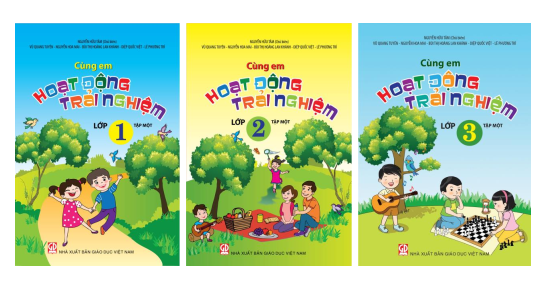 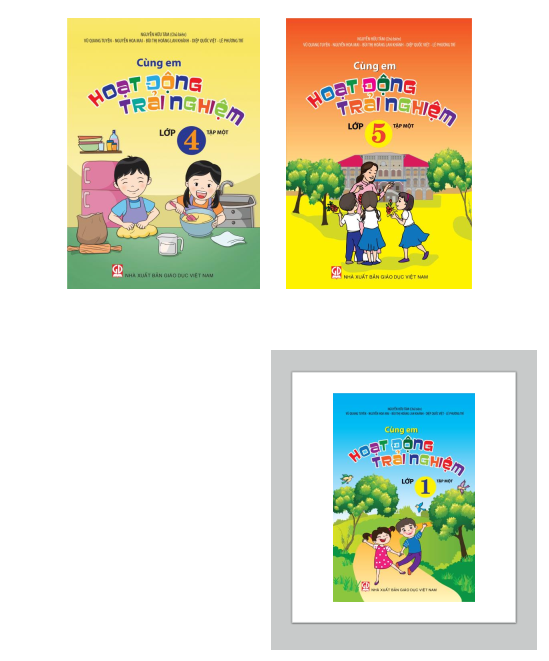 Đặc trưng của bộ sách: Cùng Em Hoạt Động Trải Nghiệm 
• Theo khung Chương trình   Giáo dục Phổ thông mới 
• Các hoạt động giáo dục theo chủ đề 
• Phát huy phẩm chất và năng lực
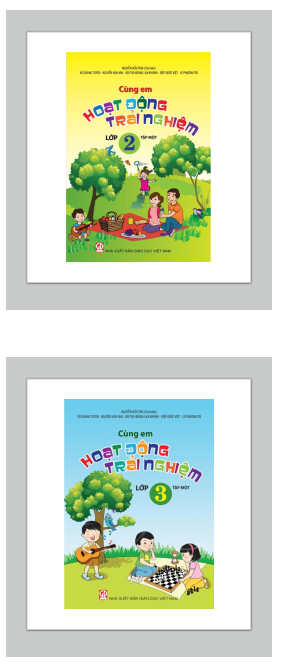 Đặc trưng của bộ sách Cùng Em Hoạt Động Trải Nghiệm 
• Cấu trúc chủ đề theo các mô hình dạy – học trải nghiệm hiện đại, tích cực 
• Tương thích với cách tiếp cân “Học sinh là trung tâm” (học sinh là chủ thể của các hoạt động) 
Đặc trưng của bộ sách Cùng Em Hoạt Động Trải Nghiệm 
• Khai thác một số kỹ năng quan trọng của thế kỷ 21:  
• Kỹ năng Làm việc nhóm/hợp tác 
• Kỹ năng giao tiếp/truyền thông
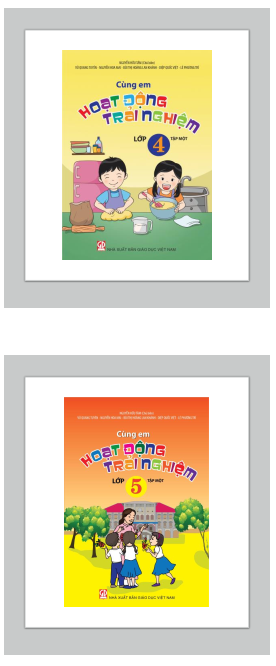 Đặc trưng của bộ sách Cùng Em Hoạt Động Trải Nghiệm 
  • Tiếp cận nghiên cứu rất mới và quan trọng :  Nếp nghĩ phát triển 
  • Kết hợp hợp lý đánh giá quá trình và đánh giá kết thúc 
Đặc trưng của bộ sách Cùng Em Hoạt Động Trải Nghiệm 
• Các tác giả rất cố gắng kiến tạo bộ sách có tính hướng dẫn cao 
• Các Thầy Cô giáo dễ sử dụng dể hướng dẫn học sinh 
• Phụ huynh cũng dễ dàng cùng Thầy Cô đồng hành với học sinh 
• Những hình ảnh, hướng dẫn phù hợp với các em học sinh thân yêu
ỦY BAN NHÂN DÂN QUẬN TÂN BÌNHTRƯỜNG TIỂU HỌC CHI LĂNG
CHUYÊN ĐỀ 

Nếp nghĩ phát triển trong hoạt động trải nghiệm dạy - học

Tân Bình, ngày 13 tháng 11 năm 2018
Nếp nghĩ phát triển trong hoạt động trải nghiệm
 
Hoạt động trải nghiệm
Trải nghiệm 
•Học tập trải nghiệm (experiential learning/experience-based learning),  hoạt động trải nghiệm (experiential/experience-based activity). 
•Học tâp trải nghiệm: Mô hình học tập với những quá trình giúp người học học bằng trải nghiệm.  

Trải nghiệm 
•Không có nghĩa chỉ làm 
•Không có nghĩa chỉ ở ngoài thực tế 
•Không có nghĩa chỉ ở thế giới bên ngoài
Trải nghiệm 
•HS cần trải nghiệm về bản thân, khám 
phá bản thân 
•HS cần trải nghiệm/sống/thực hành các 
kỹ năng 
•HS cần trải nghiệm/sống/thực hành các 
phẩm chất 
• …  

Chu trình trải nghiệm (Kolb) 
1. Trải nghiệm/ Kinh nghiệm (Experience) 
2.  Chiêm nghiệm/ Ngẫm nghĩ (Reflection) 
3.  Khái niệm hoá  (Conceptualization) 
4.  Vận dụng (Application)
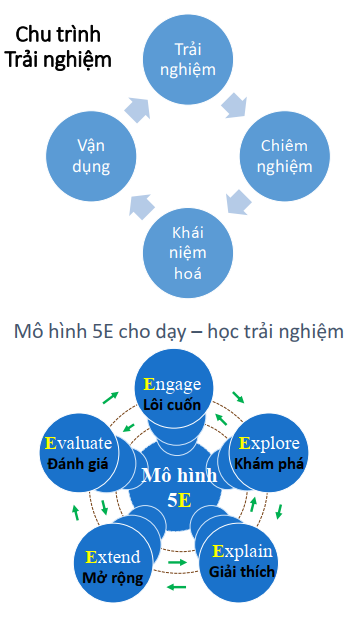 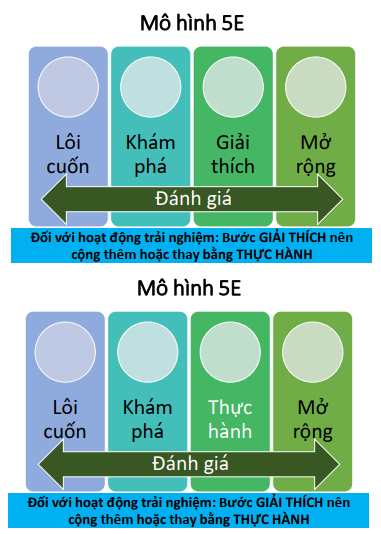 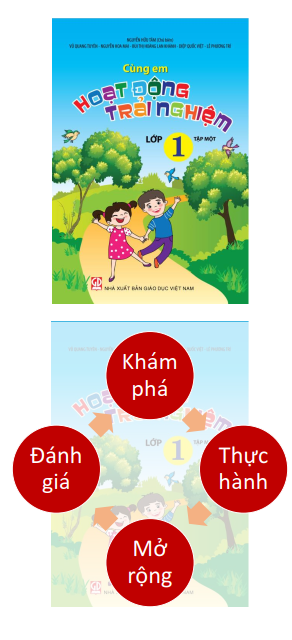 Cấu trúc chủ đề của tài liệu Cùng Em Hoạt Động Trải Nghiệm 




Cấu trúc chủ đề
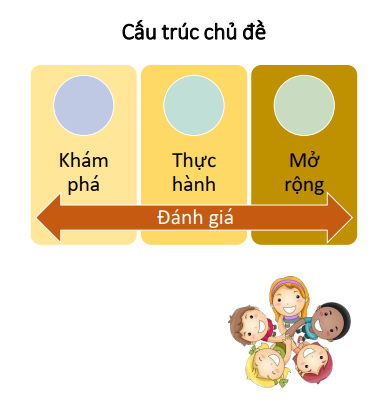 Trải nghiệm qua hoạt động nhóm
•Trải nghiệm thực tế 
•Sống các giá trị/phẩm chất 
•Thực hành năng lực làm việc nhóm/hợp tác và giao tiếp
Đánh giá (tự đánh giá) 
  •Em tự đánh giá quá trình làm việc bộ sưu tập và sổ tay
Đánh giá (tự đánh giá) 
Tự đánh giá về thuyết trình
Vai trò của tự đánh giá 
•Phát huy khả năng tưduy 
•Phát triển năng lực “siêu nhận thức”
(khả năng nhìn lại mình, nghĩ về điều mình nghĩ…) 
•Ý thức trách nhiệm bản thân 

Hoạt động trải nghiệm 
Chu trình Kolb → 5E 
Kỹ năng quan trọng (hợp tác, nhóm…) 
Đánh giá (tự đánh giá…) 
Nếp nghĩ phát triển (năng lực, phẩm chất)
Nếp nghĩ phát triển trong dạy – học hoạt động trải nghiệm
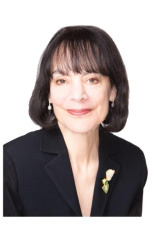 “Mindset” trong giáo dục 


Carol Dweck Stanford Univ.
•Nếp nghĩ phát triển là gì? 
•Nếp nghĩ phát triển trong dạy – học hoạt động trải nghiệm/giáo dục/ phát triển bản thân
A
You have a certain amount of intelligence,  and you can’t really do much to change it. 
Strongly   Agree   Mostly   Mostly     Disagree   Strongly  
 Agree                   Agree    Disagree                   Disagree 
    1            2            3            4               5       6
Your intelligence is something about you that you can’t change very much. 
    1           2           3           4                5       6
B
C
You can learn new things, but you can’t really change your basic intelligence. 
    1           2       	 3   	    4               5       6
TRIẾT LÝ GIÁO DỤC
“Xác định”                             “Tự do” 
Determinism                        Free Will
•Năng lực (thông minh,      Năng lực (thông 
tính cách, tài năng…)             minh, tính cách, tài 
được “định đoạt” cố               năng…)  
định                                         có thể phát triển 
•Nhấn mạnh Thông minh    Nhấn mạnh Cố gắng 
•Nếp cố định                        Nếp nghĩ phát triển 
 (Fixed mindset)                  (Growth mindset) 
Carol Dweck. Mindset: How You Can Fulfil Your Potential (2012)
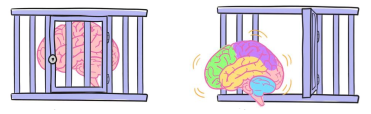 •Tin rằng thông              •Tin rằng thông minh,  
minh, năng lực,             năng lực, tính cách 
tính cách là bẩm            hoàn toàn có thể 
sinh và xem như            phát triển nhờ nỗ 
không đổi theo              lực, cố gắng rèn 
thời gian.                       luyện/học hỏi, và nỗ 
                                      lực/cố gắng có chiến lược
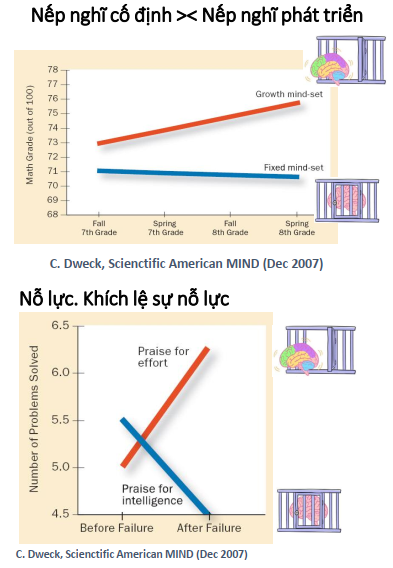 Trí thông minh tựa như cơ bắp, sẽ phát triển nếu cố gắng “luyện tập”, cố gắng có chiến lược.
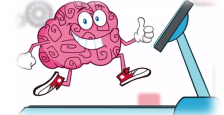 Thất bại/ phạm sai lầm không bỏ cuộc mà tiếp tục vượt khó, hỏi tìm nguồn thông tin/hỗ trợ… 
    Sai sót là cơ hội quý để học, làm tốt hơn 
    Thất bại không ngược với thành công, mà là một
    phần của thành công
Tại sao cần nếp nghĩ phát triển trong hoạt động trải nghiệm? 
   •Hoạt động trải nghiệm: Có thể có sai sót. 
   •Cần học từ sai sót 
   •Cần cố gắng vì có thể phải đi làm lại 
   •Nếp nghĩ phát triển → Phát huy phẩm chất và phát triển năng lực 
   •Tạo động lực học tập/ khám phá
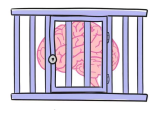 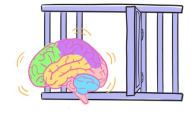 Nếp nghĩ của tôi? 

       Fixed              			    Growth 
      Đổ lỗi                		 Đón nhận trách nhiệm 



       FIXED                               GROWTH 
 ĐIỀU TÔI ĐÃ LÀM          ĐIỀU TÔI SẼ LÀM
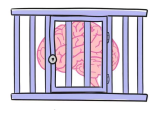 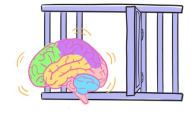 Nếp nghĩ của tôi
GROWTH                                       FIXED 
     HỌC ĐỂ HIỂU 			     HỌC ĐỂ THI 
       BIẾT THÊM                            HỌC VÌ ÉP BUỘC 


       FIXED                                      GROWTH 
     KẾT ÁN 				HƯỚNG DẪN   NGƯỜI KHÁC 				NGƯỜI KHÁC
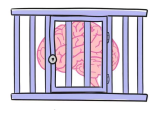 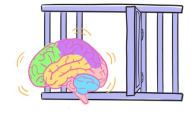 Nếp nghĩ của tôi
FIXED                           GROWTH 
KHEN TÀI NĂNG               KHEN NỖ LỰC 



           FIXED                                 GROWTH 
	CHE DẤU 			  SAI/THẤT 
THẤT BẠI /SAI SÓT                  BẠI LÀ BẠN
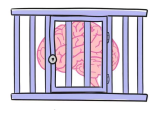 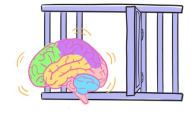 Nếp nghĩ của bạn
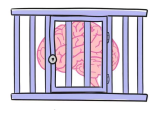 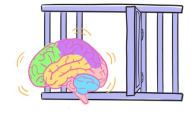 Nếp nghĩ của bạn
Khi thấy người khác thành công 

    •Người có nếp nghĩ phát triển làm gì? 

    •Người có nếp nghĩ cố định làm gì?
Khi không hiểu 
•Người có nếp nghĩ phát triển nghĩ/ làm gì? 
•Người có nếp nghĩ cố định nghĩ/ làm gì? 


Khi trò hỏi và thầy bí 
•Người thầy có nếp nghĩ phát triển làm gì? 
•Người thầy có nếp nghĩ cố định làm gì?
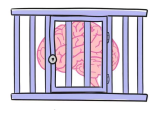 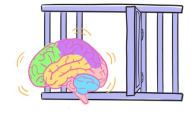 Nếp nghĩ của bạn
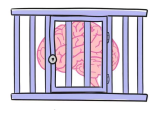 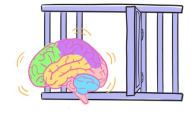 “Mindset” trong tương quan
• Người với tư duy cố      • Người với tư duy phát triển 
  định chờ đợi mọi thứ        biết rằng mình cần phải nỗ 
  tốt đẹp xảy ra một            lực dựng xây điều tốt đẹp. 
  cách tự động!                 •Tư duy phát triển tin rằng 
 •Tư duy cố định tin          bạn, người có tương quan 
  rằng các vấn đề là          với bạn, và tương quan giữa 
  dấu hiệu của   những        hai người có thể gặp khó 
  rạn nứt sâu!                     khăn nhưng luôn có thể 
                                       phát triển và thay đổi tích cực.
S =A × E2 
  •Success : Thành công 
  •Ability: Năng lực (thông minh, tính cách, tài năng…) 
  •Effort: Nỗ lực 

Duckworth, A. L. (2016). Grit: The Power of Passion and Perseverance. New York: Scribner 

Ericsson,  A. K. (2016). Peak: Secrets from the New Science of Expertise. New York: Eamon Dolan
S =A × E2 
  •Success : Thành công 
  •Ability: Năng lực (thông minh, tính cách, tài năng…) 
  •Effort: Nỗ lực, nỗ lực một cách chiến lược 

Duckworth, A. L. (2016). Grit: The Power of Passion and Perseverance. New York: Scribner 

Ericsson,  A. K. (2016). Peak: Secrets from the New Science of Expertise. New York: Eamon Dolan
Tài xế taxi London 
•“Chuột khoai tây” vs. “Chuột trại hè” 


London Taxi Driver 
• video.nationalgeographic.com/video/london-taxi-sci
Những chú chuột đáng chú ý 
  •Chuột sinh đôi → 2 nhóm chuột 
  •“Chuột khoai tây” và “Chuột trại hè” 
  •Chuột trại hè có não phát triển hơn 


    S =A(E) ×E2 
    E ↗⇒ A(E) ↗ 
𝐄: Nỗ lực, nỗ lực một cách chiến lược
Nếp nghĩ phát triển cho trò 
Làm cách nào để giúp trò có được  nếp nghĩ phát triển? 



Thực hành 
•Khi trò phạm sai lầm, ví dụ trong thực hành/bài tập/kiểm tra, làm chưa được một số bài/ hoạt động, thầy cô làm gì?
• GV đón nhận sai lầm của trò 
• GV giúp trò đón nhận sai lầm 
• “Ồ, cái não của em đang học, khi em làm sai” 
• Tặng một trái tim dễ thương 

Thực hành 
    •Khi trò hỏi câu hỏi rất “ngô nghê”, câu hỏi “khờ”, câu hỏi rất cơ bản... thì thầy/cô làm gì?
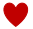 •Tôi vừa giảng cho các anh chị rồi đấy nhé. Vậy mà cũng chưa hiểu à!? 
•Hỏi vậy mà cũng hỏi. 
•Câu hỏi này thông minh 
 Câu hỏi này dở [“ngu”] 

•Hãy để trò được lớn lên bằng những câu hỏi 
•Đón nhận từng câu hỏi của trò 
•“Cám ơn em đã đặt câu hỏi”.  
•“Hãy tiếp tục hỏi vì đây là cách để em được lớn lên đấy” 
•*** Nếu trò hay hỏi linh tinh thì hãy dành chút 
 thời gian ngoài giờ giúp trò biết đặt câu hỏi 
 đúng lúc.
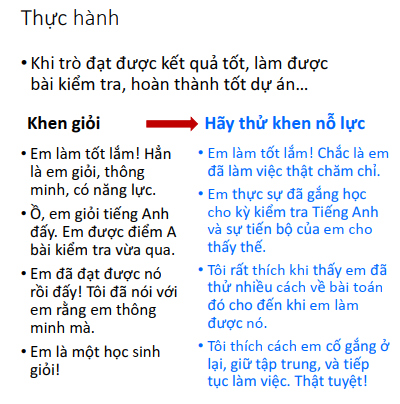 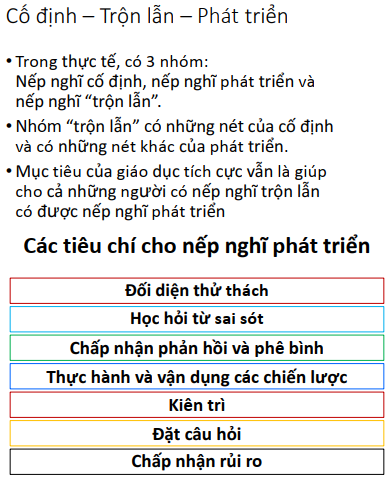 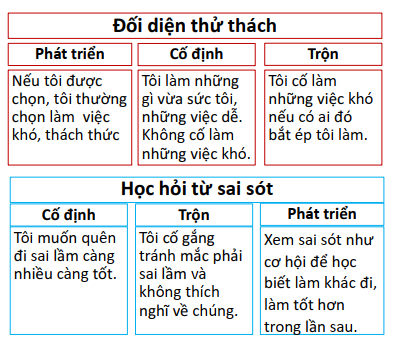 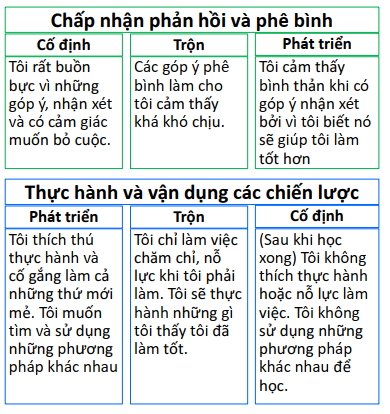 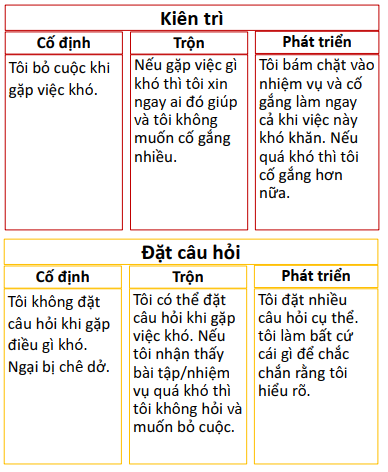 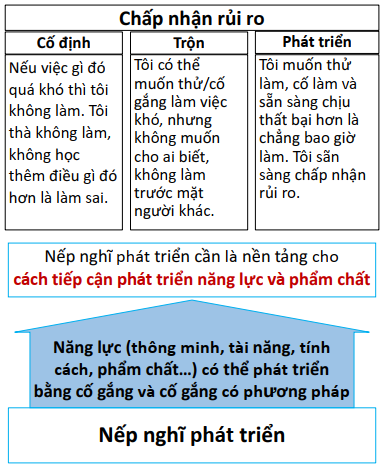 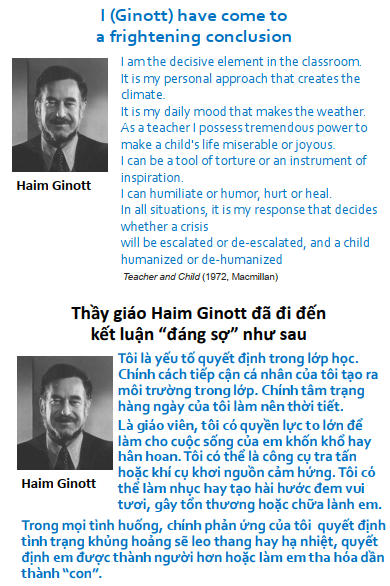 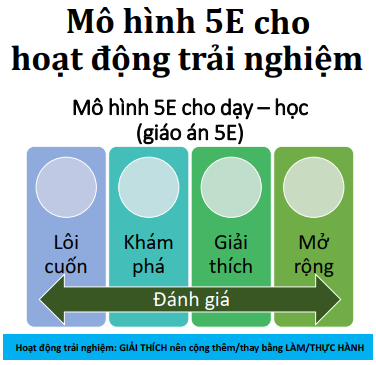 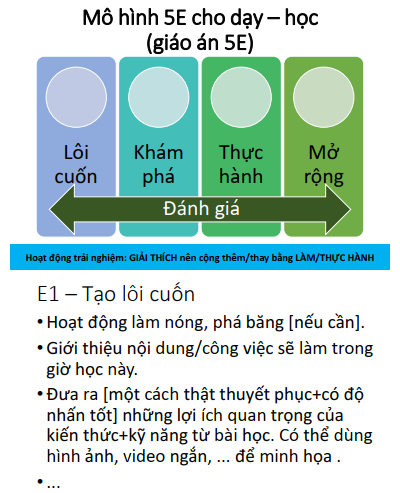 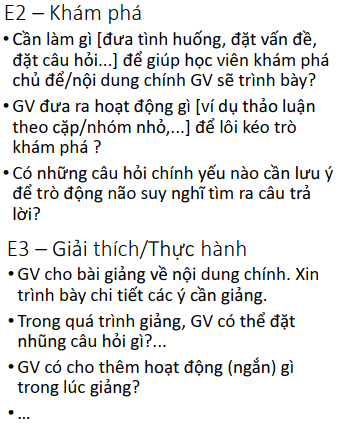 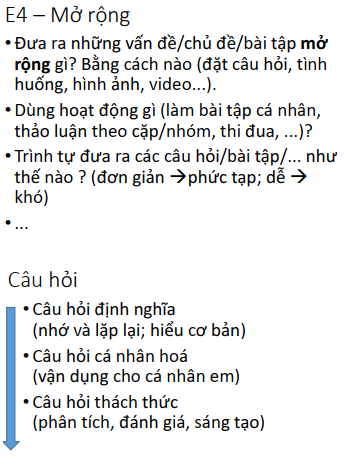 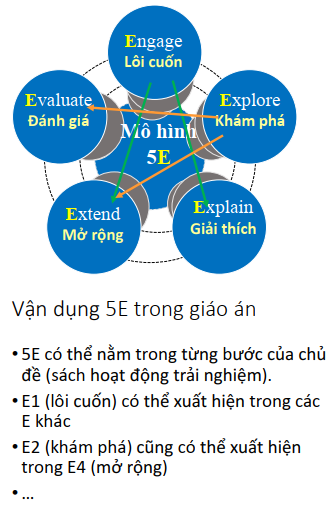 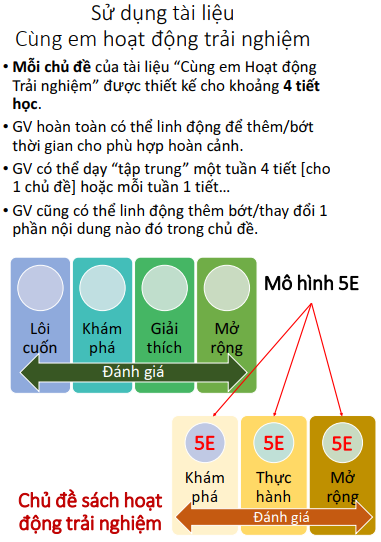 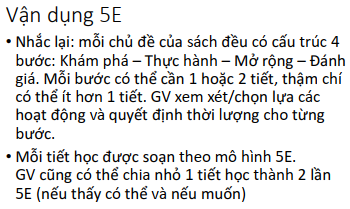